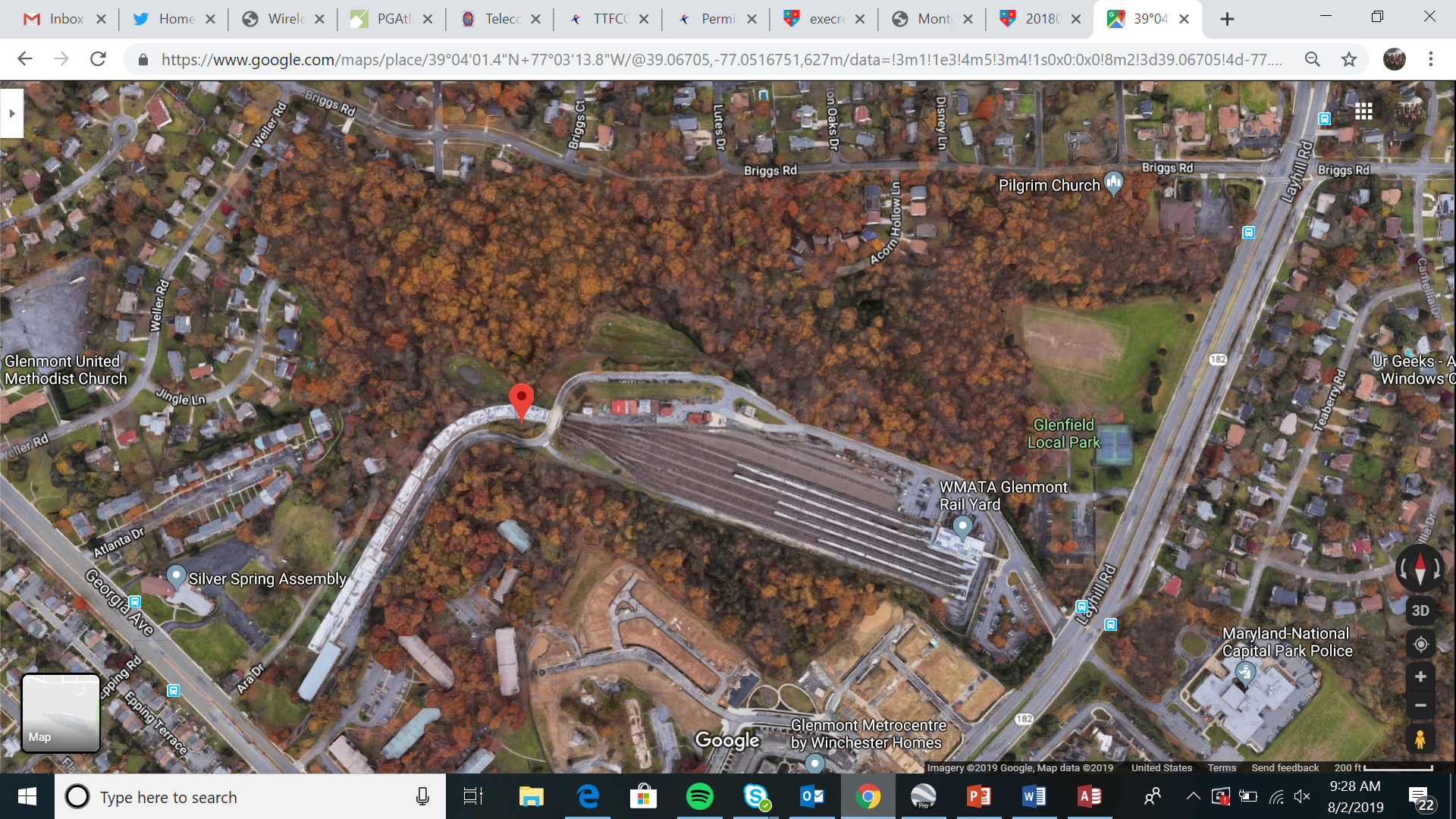 Glenmont Tower
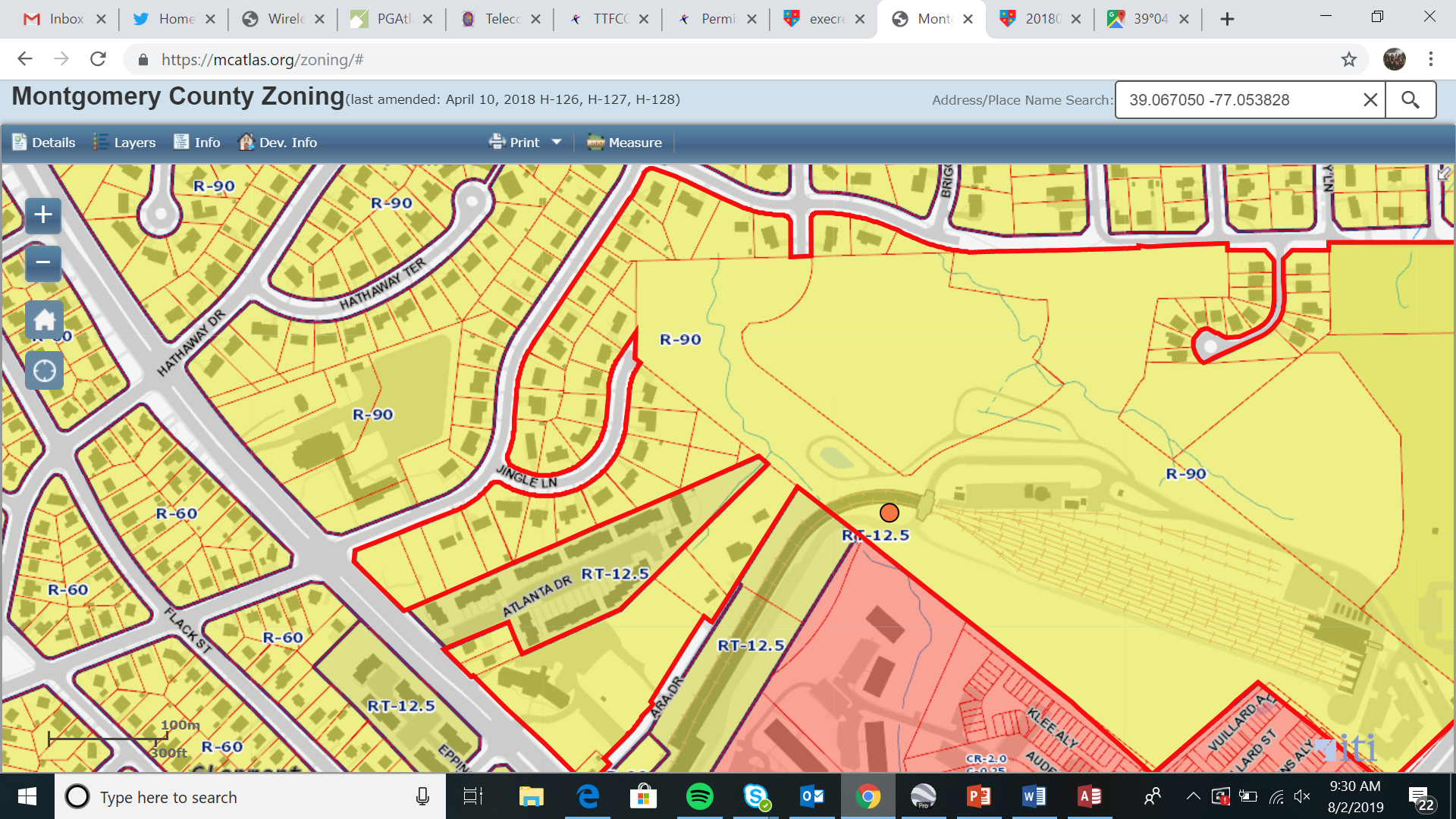 Glenmont Tower
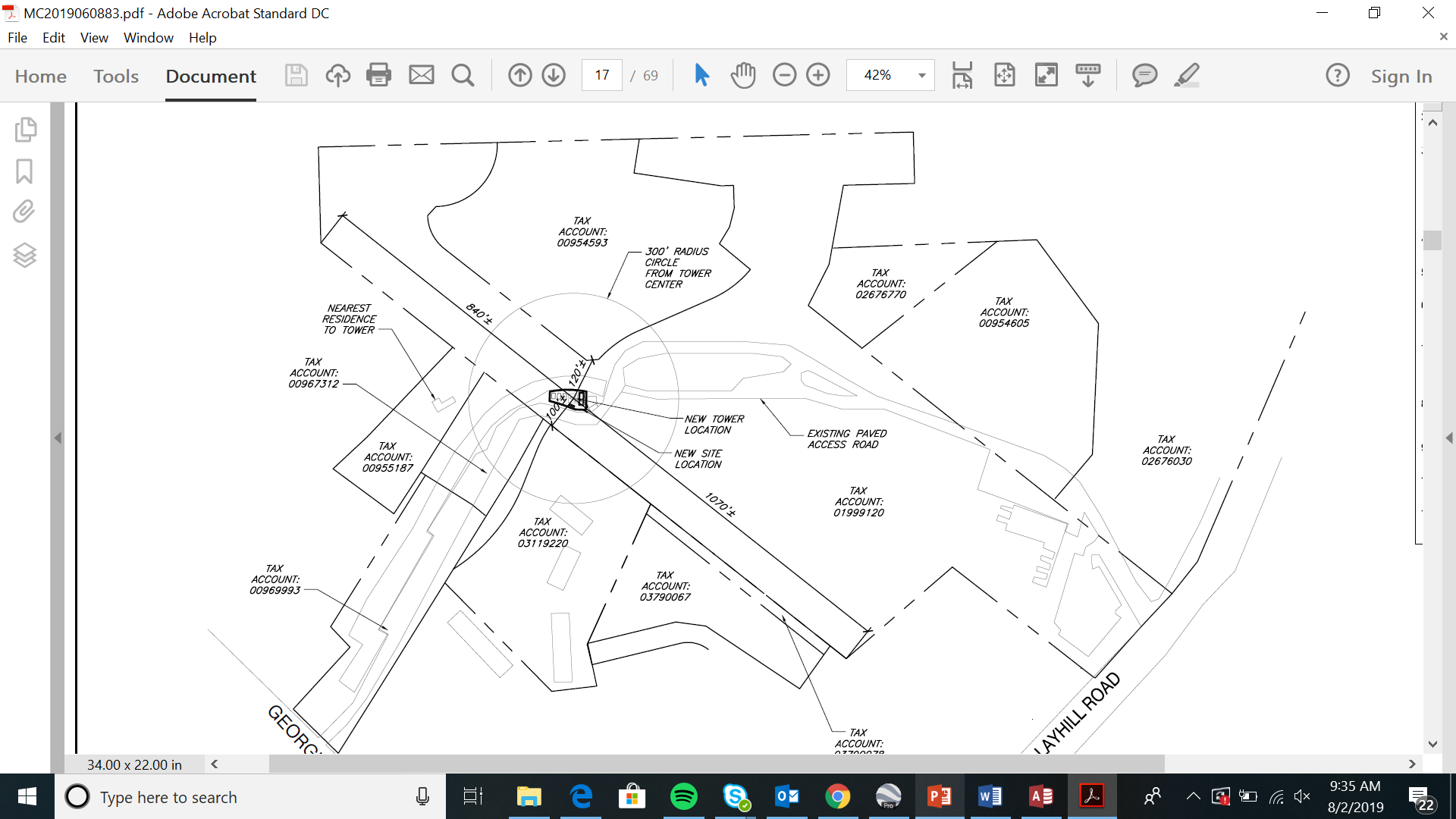 Glenmont Tower
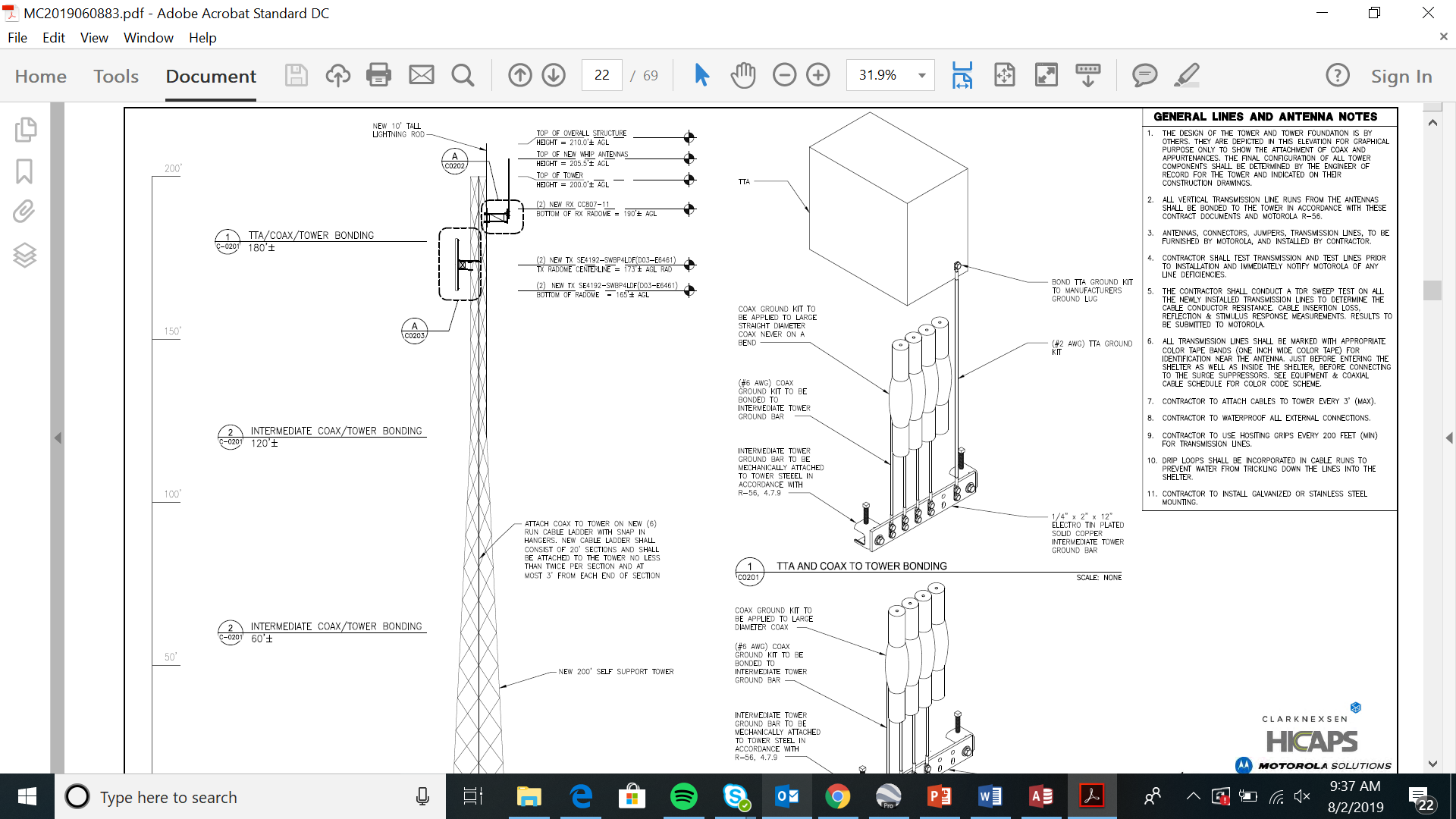 Glenmont Towers
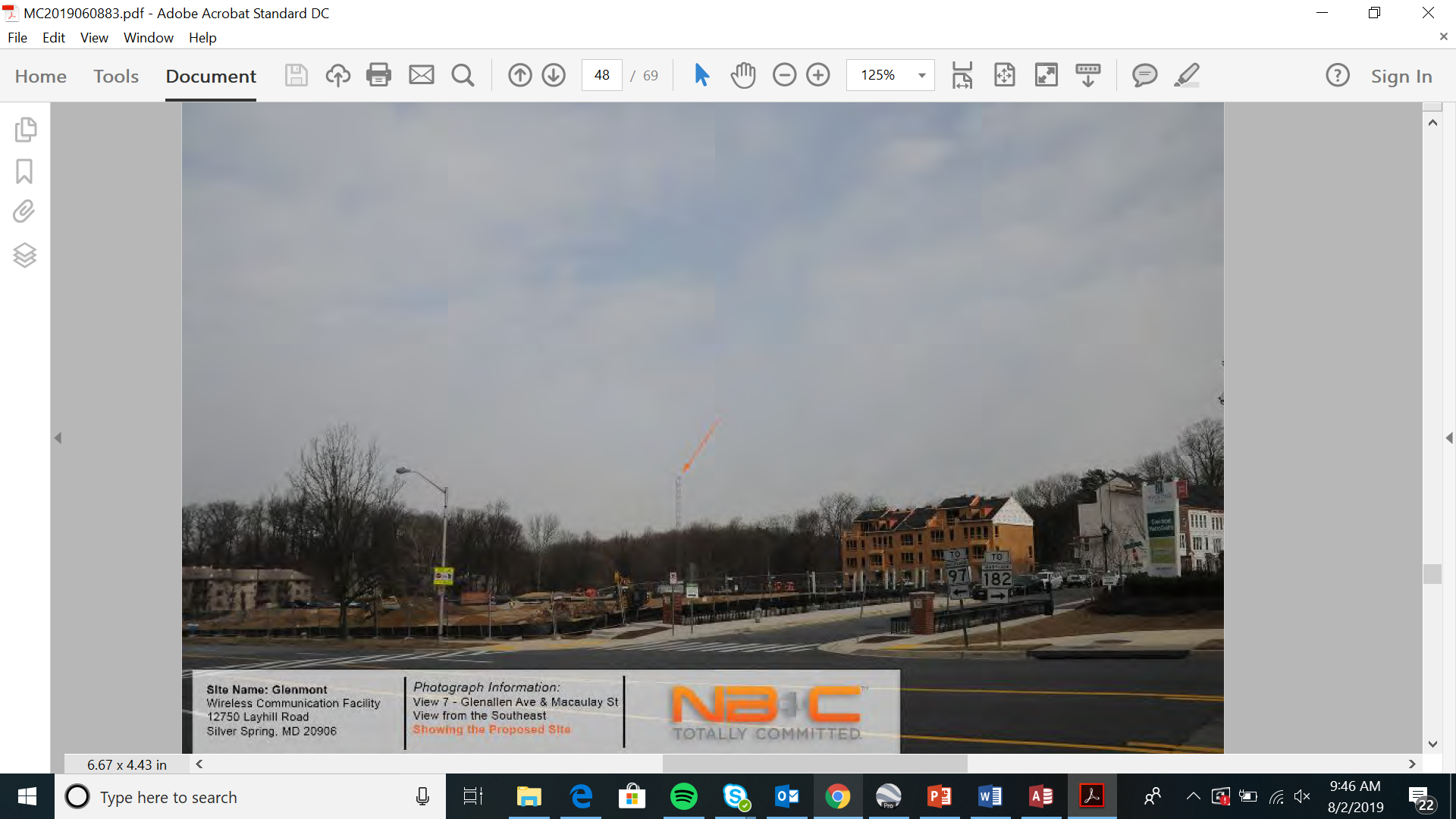 Glenmont Tower
Glenmont Tower
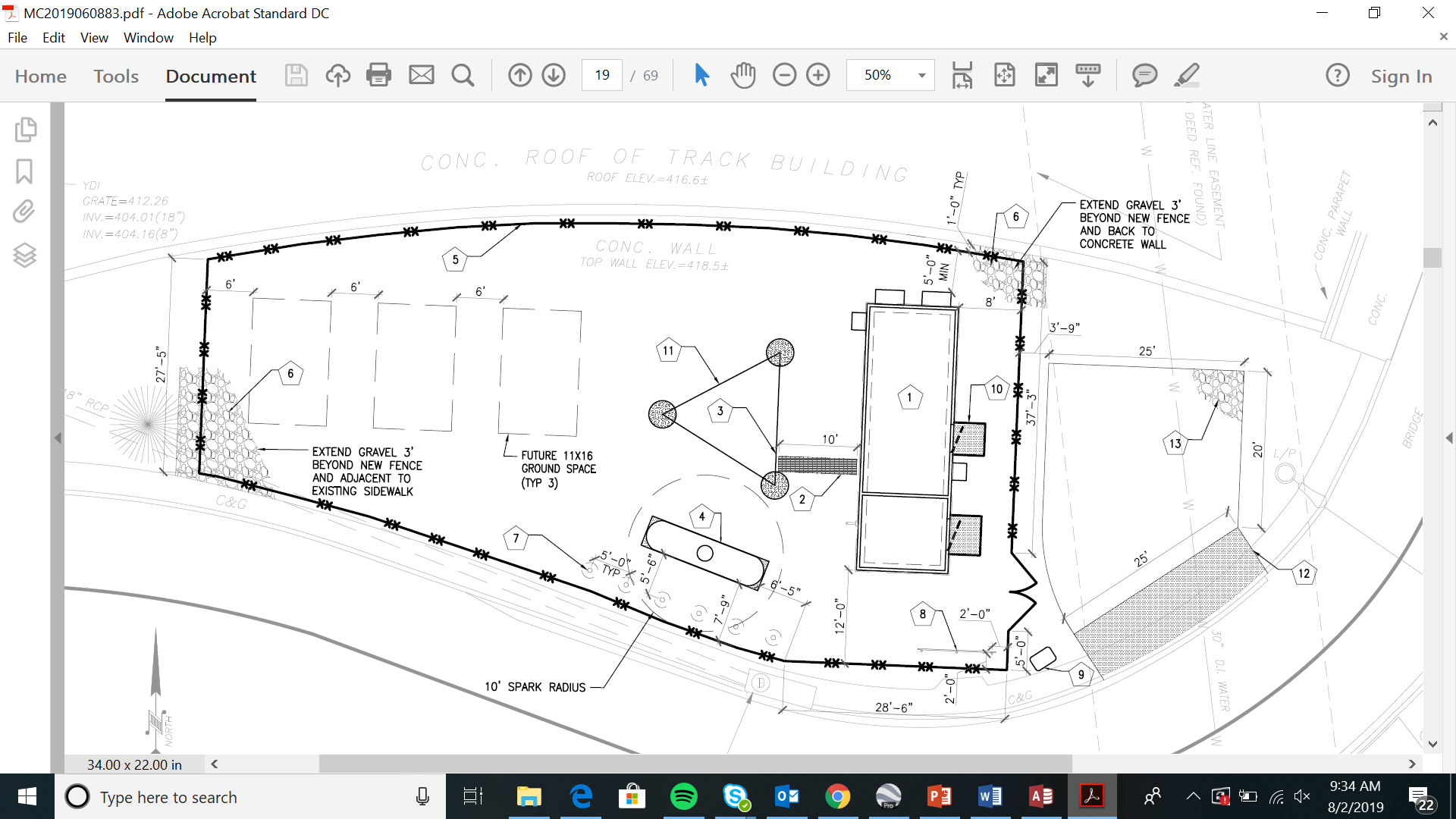 [Speaker Notes: .]
Glenmont Tower
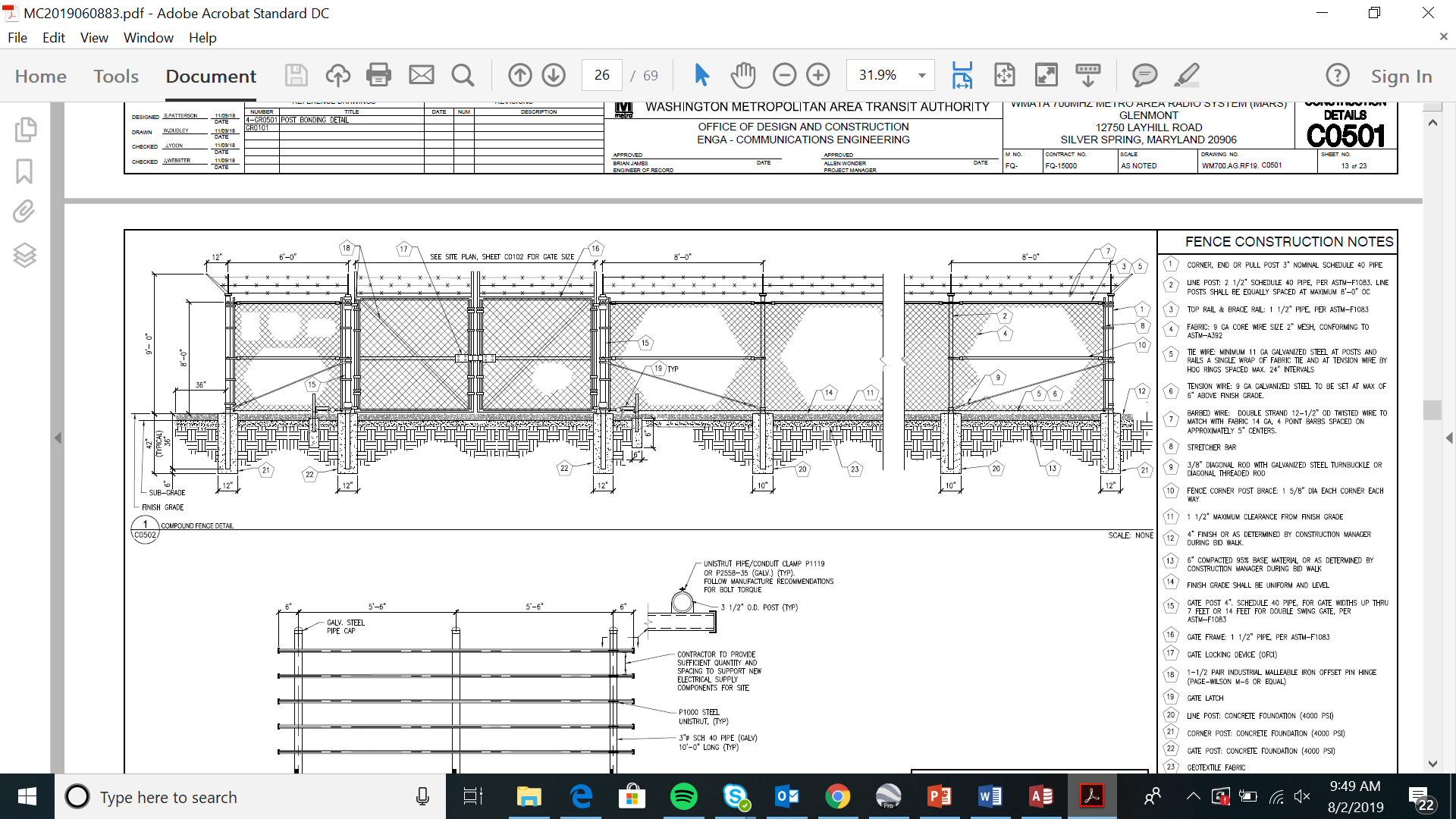 Glenmont Tower
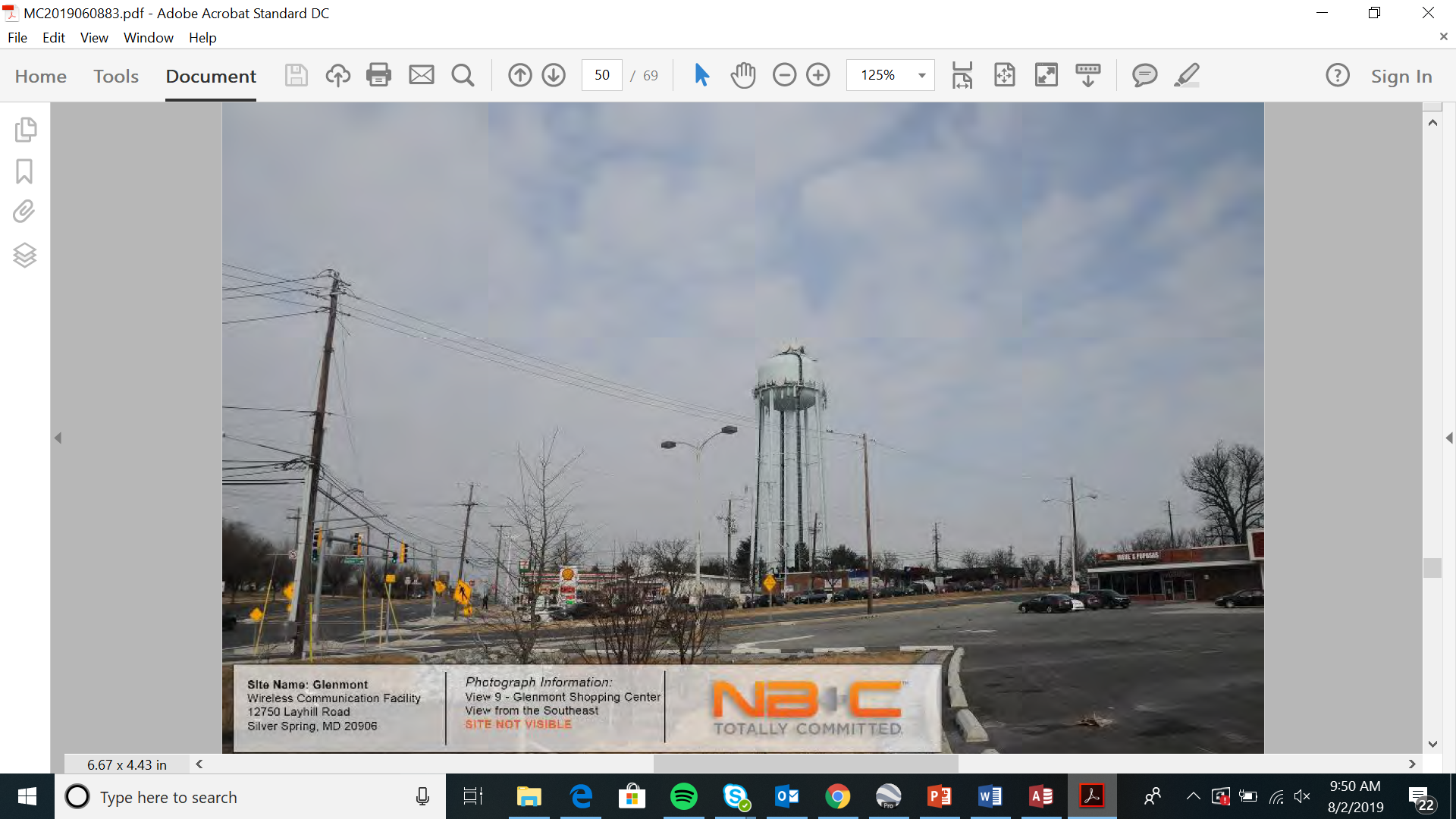